Hashing
Prepared by Shmuel Wimer
Instructed by Hillel Kugler and Shmuel Wimer
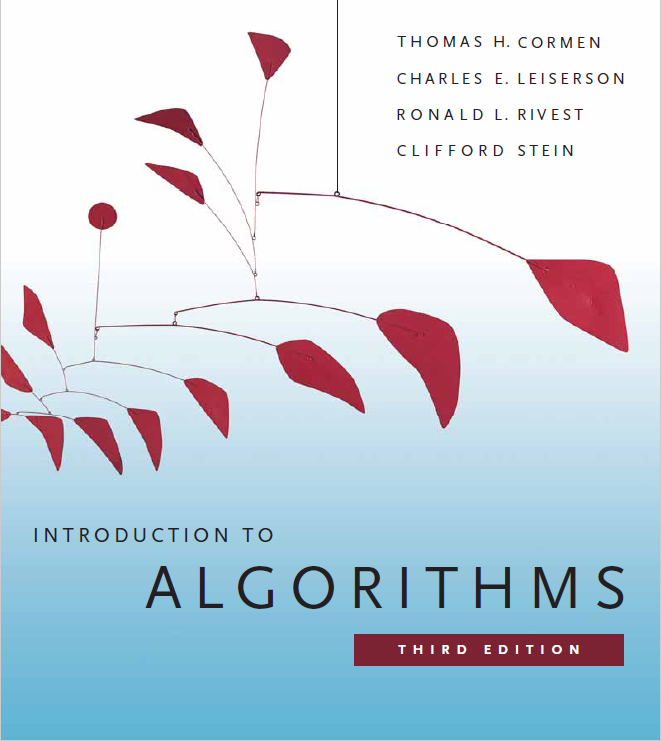 Algorithms and DS I: Hashing
1
March 2022
Hash Tables
Algorithms and DS I: Hashing
2
March 2022
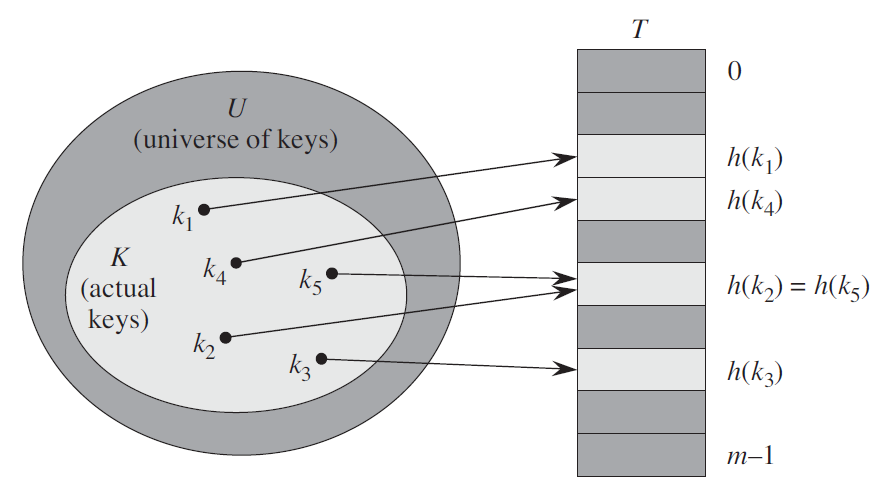 Algorithms and DS I: Hashing
3
March 2022
Collision resolution by chaining
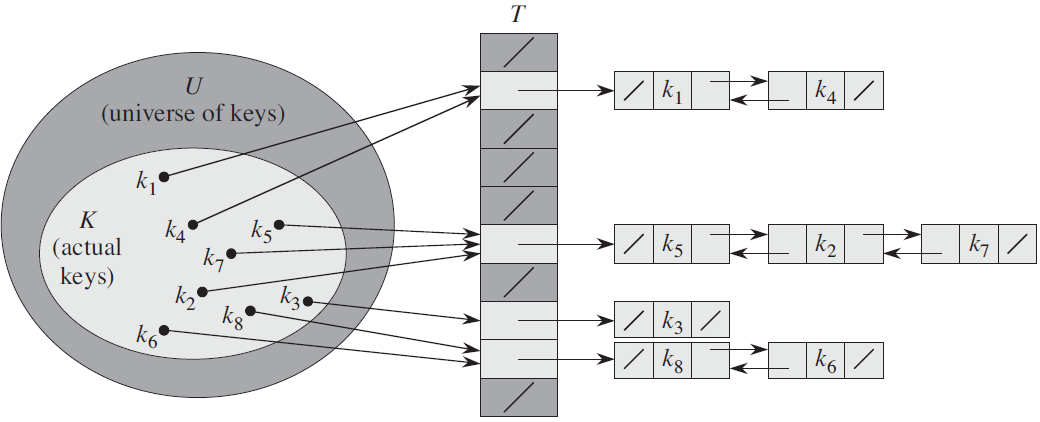 Algorithms and DS I: Hashing
4
March 2022
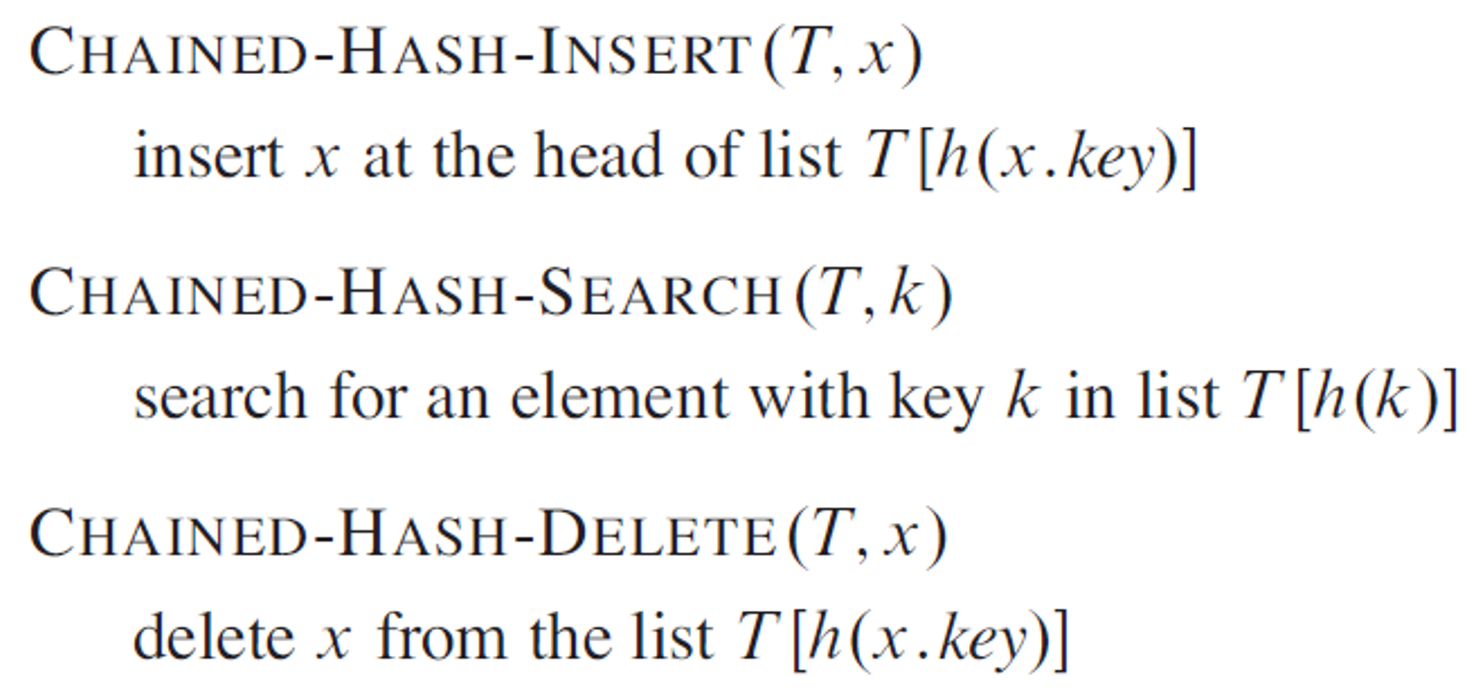 Algorithms and DS I: Hashing
5
March 2022
Algorithms and DS I: Hashing
6
March 2022
Algorithms and DS I: Hashing
7
March 2022
Algorithms and DS I: Hashing
8
March 2022
key found
Algorithms and DS I: Hashing
9
March 2022
expectation linearity
Hash Functions
Algorithms and DS I: Hashing
10
March 2022
Algorithms and DS I: Hashing
11
March 2022
Algorithms and DS I: Hashing
12
March 2022
Open Addressing Hash
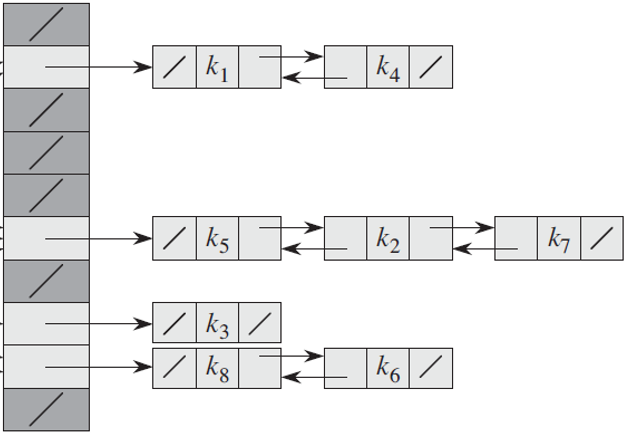 Algorithms and DS I: Hashing
13
March 2022
Algorithms and DS I: Hashing
14
March 2022
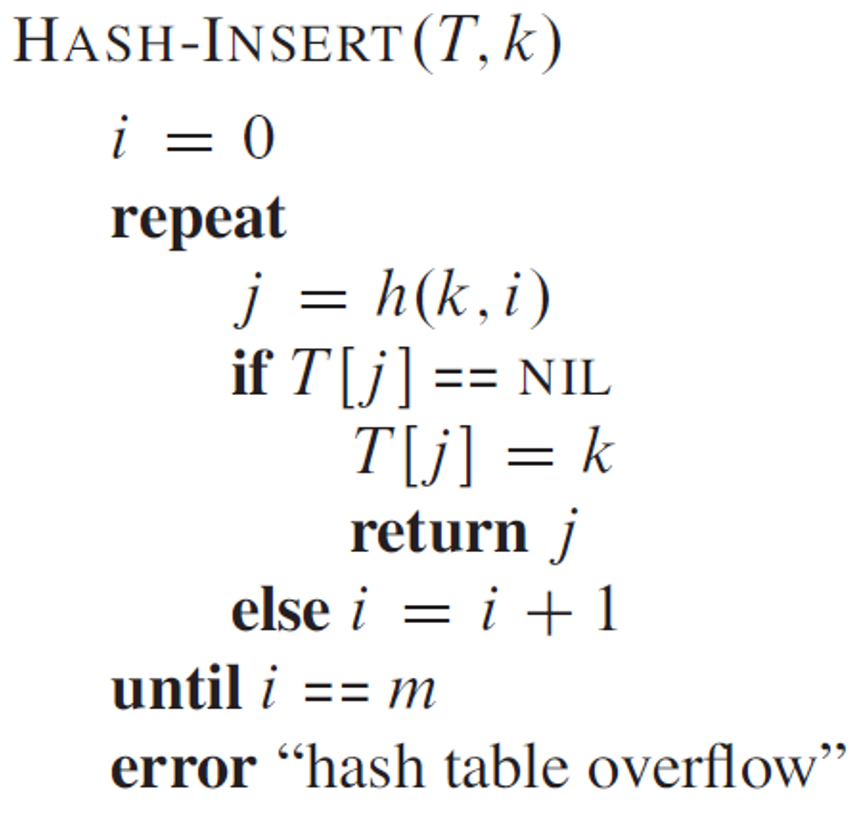 // next probe
// vacant slot found
// slot occupied
Algorithms and DS I: Hashing
15
March 2022
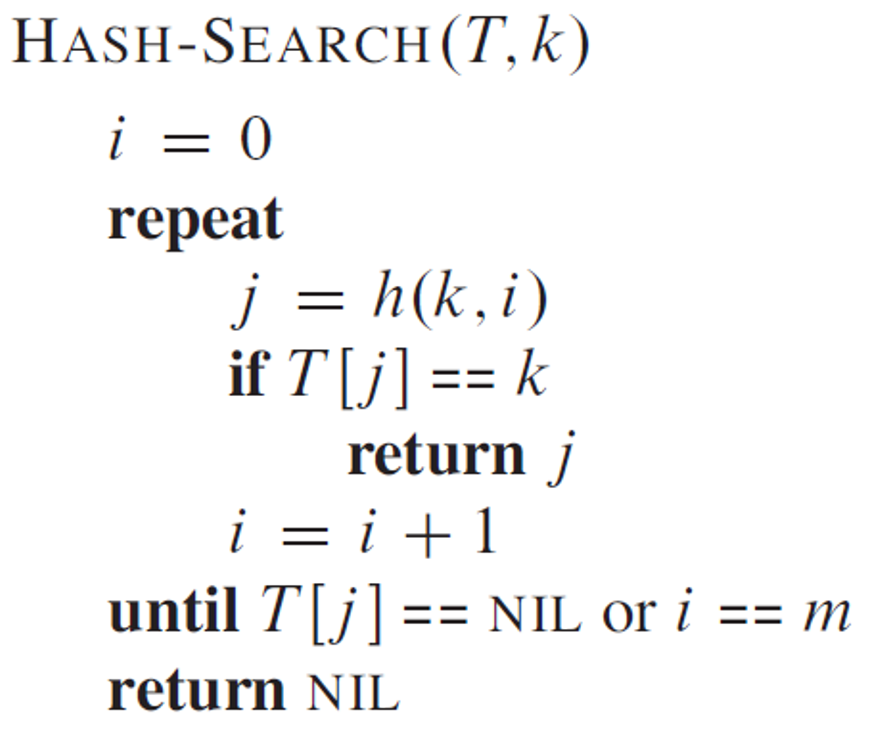 // next probe
// key found
// probe continues
// key not in table
Algorithms and DS I: Hashing
16
March 2022
Algorithms and DS I: Hashing
17
March 2022
Algorithms and DS I: Hashing
18
March 2022
Algorithms and DS I: Hashing
19
March 2022
Algorithms and DS I: Hashing
20
March 2022
Algorithms and DS I: Hashing
21
March 2022
Algorithms and DS I: Hashing
22
March 2022
(1)
telescopic sum
Algorithms and DS I: Hashing
23
March 2022
Algorithms and DS I: Hashing
24
March 2022
harmonic sum
Algorithms and DS I: Hashing
25
March 2022